Test of Nonverbal Intelligence (TONI-4)Linda Brown, Rita J. Sherbenou, and Susan K. Johnson
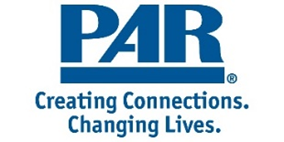 Overview
The TONI-4 is a test of cognitive ability using nonverbal formats and pointing responses to measure general intelligence. 
The TONI-4 is an ideal test for those who have language, hearing or motor impairments or those who are not familiar with mainstream American culture. 
It has two equivalent 60-item forms, arranged in easy-to-difficult order.
The TONI-4 measures the ability to solve problems without overtly using language or complex motor responses, requiring the person taking the test to apply one or more reasoning strategies to a problem defined by novel abstract figures. 
The TONI-4’s nonverbal, motor-reduced format makes the TONI-4 ideal for estimating the cognitive ability and general intellectual functioning of people who were previously hard to test with traditional measures of intelligence.
Administration  
Appropriate for ages 6-89 years. 
It takes about 15 minutes to administer one form of the TONI-4.
The TONI-4 may be administered to individuals who demonstrate that they understand the instructions by passing the practice items.
The test should not be administered to people who have serious visual problems.
Administration and response format are pragmatic, with simple oral instructions requiring test takers to answer with gestures such as pointing, nodding, or blinking.
Verbal and pantomime directions, along with instructions in Spanish, French, German, Chinese, Vietnamese, Korean, and Tagalog are provided.
Scoring and Reporting
Items are scored as either correct or incorrect.
Each item passed below the ceiling item is given 1 point. 
Subjects are assumed to have correctly answered all items below the basal, and those items are also given 1 point. 
Any item mistakenly administered above the ceiling is scored as zero.
Training items are not scored. 
The total raw score is 1 point for each item below the ceiling item, including all items below the basal.
Administration
The TONI-4’s nonverbal, motor-reduced format makes the TONI-4 ideal for estimating the cognitive ability and general intellectual functioning of people who were previously hard to test with traditional measures of intelligence. 
Made for individuals ages 6-89 years
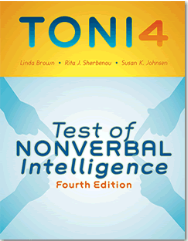 Reliability, Validity, and Norms
Updated normative data (N = 2,272) are representative of U.S Census statistics.
Floor effects are minimal.
Additional evidence of the test reliability and validity is offered for the entire normative sample and for specific subgroups of the sample to account for cognitive ability, race, ethnicity, and gender. 
The magnitude of the coefficients reported for the TONI-4 satisfies the most rigorous standards.